Alternating Current (ac) Voltage
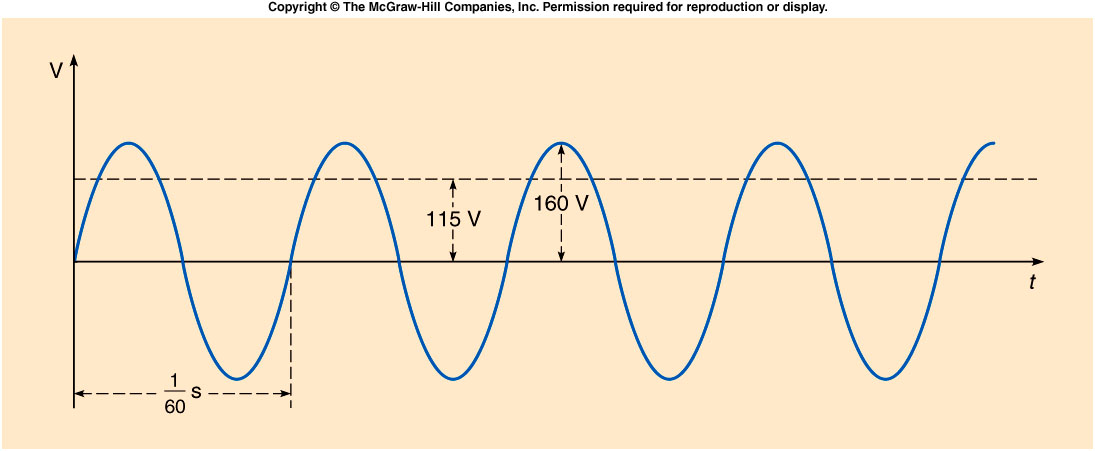 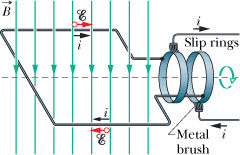 Transformers and Electricity
A transformer is a device for increasing or decreasing an ac voltage.
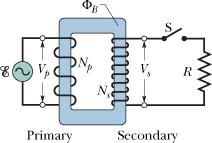 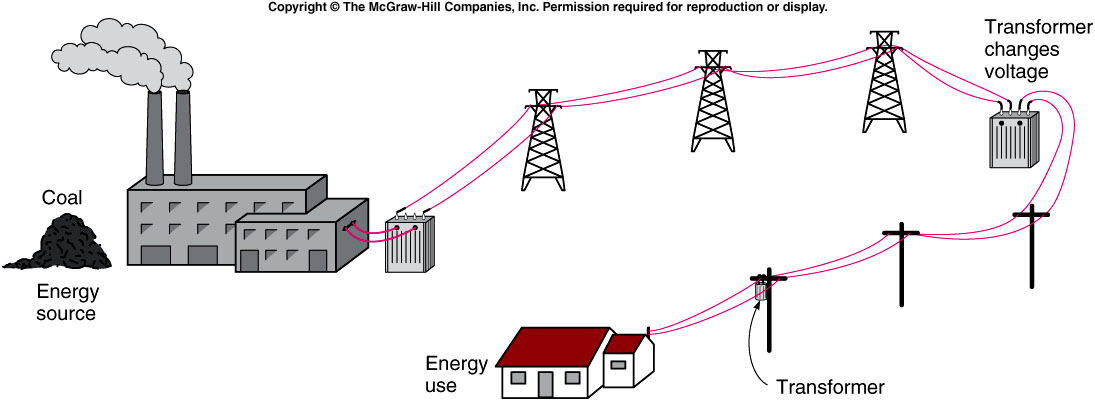 http://www.duke-energy.com/about-energy/generating-electricity/nuclear.asp